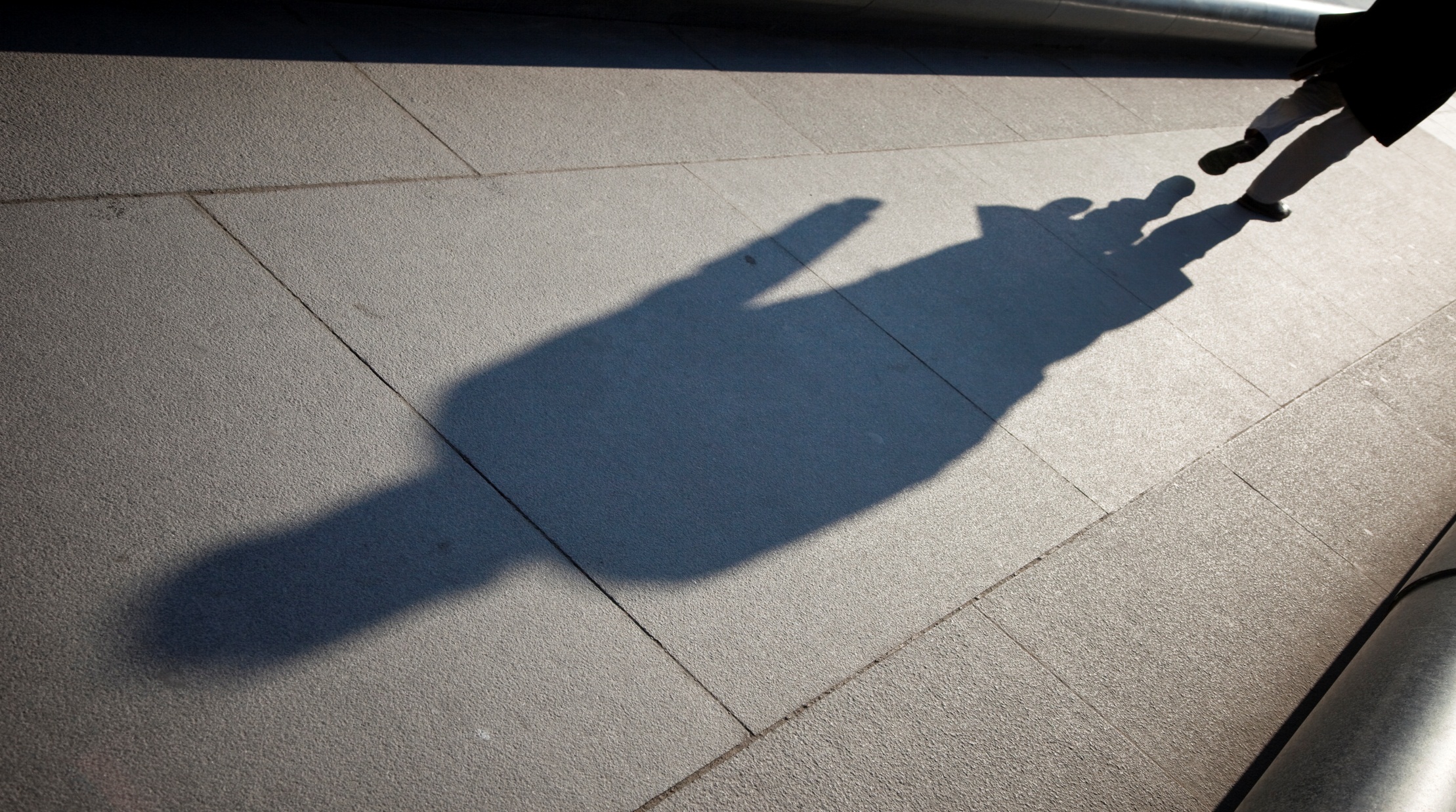 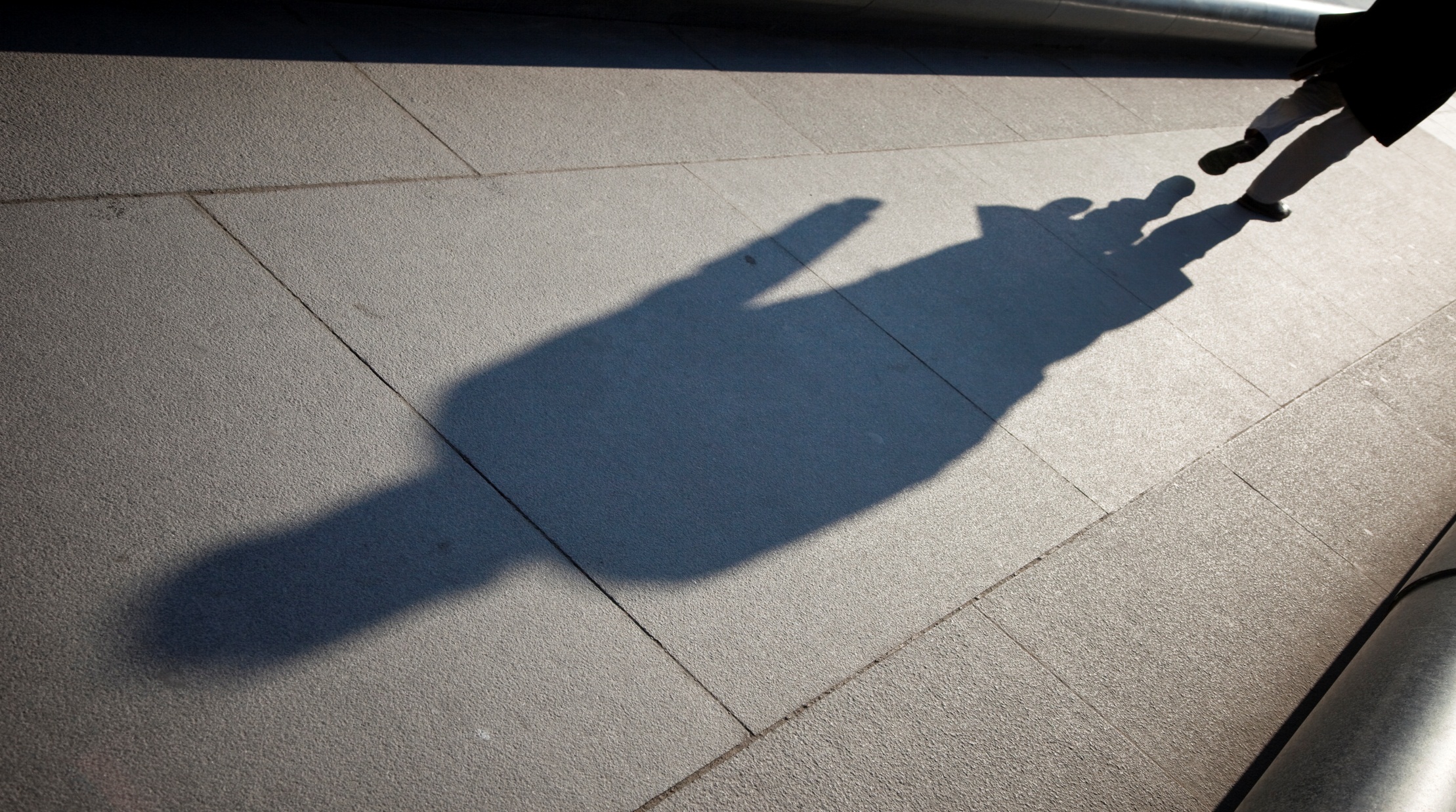 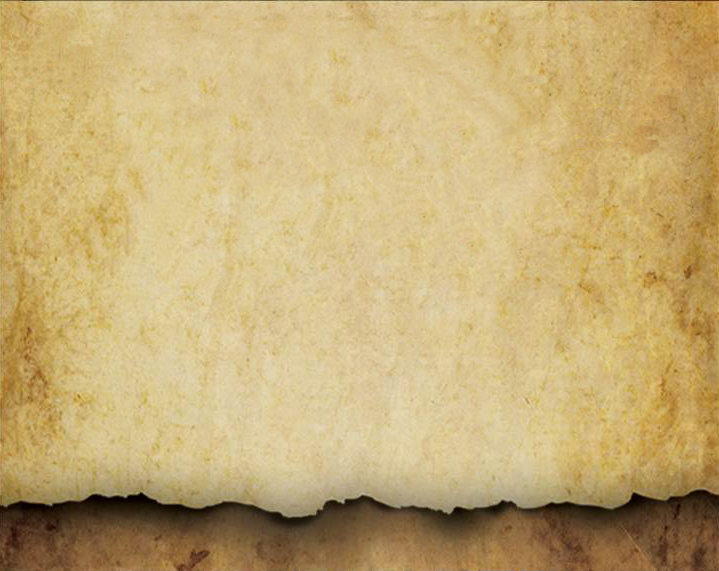 It’s Back
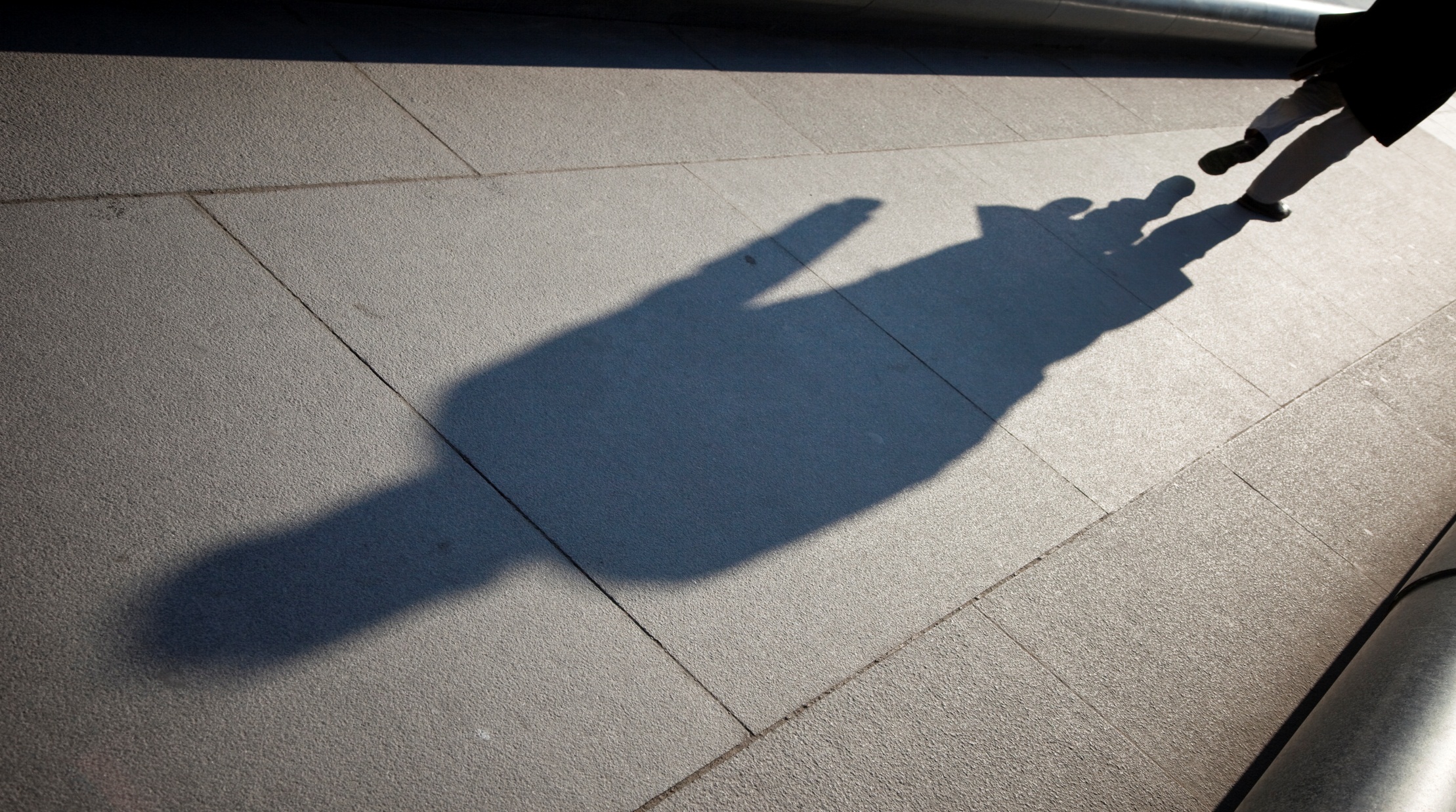 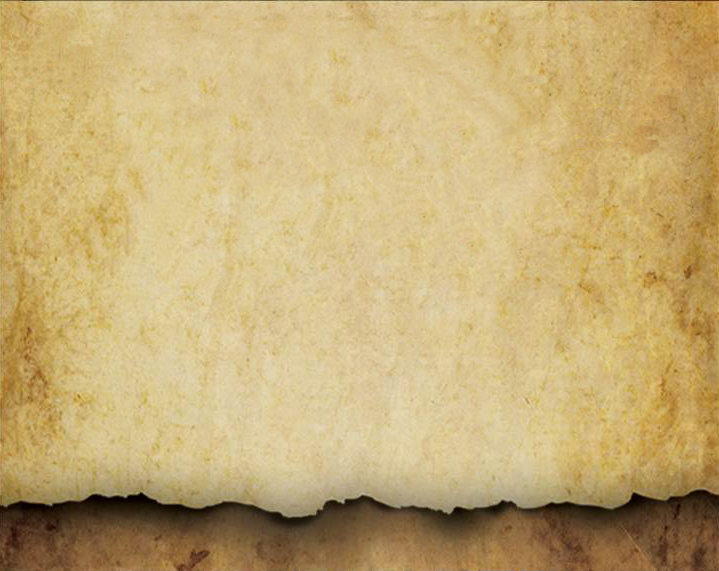 The shadow hates the concept of knighthood and works actively against its attainment.
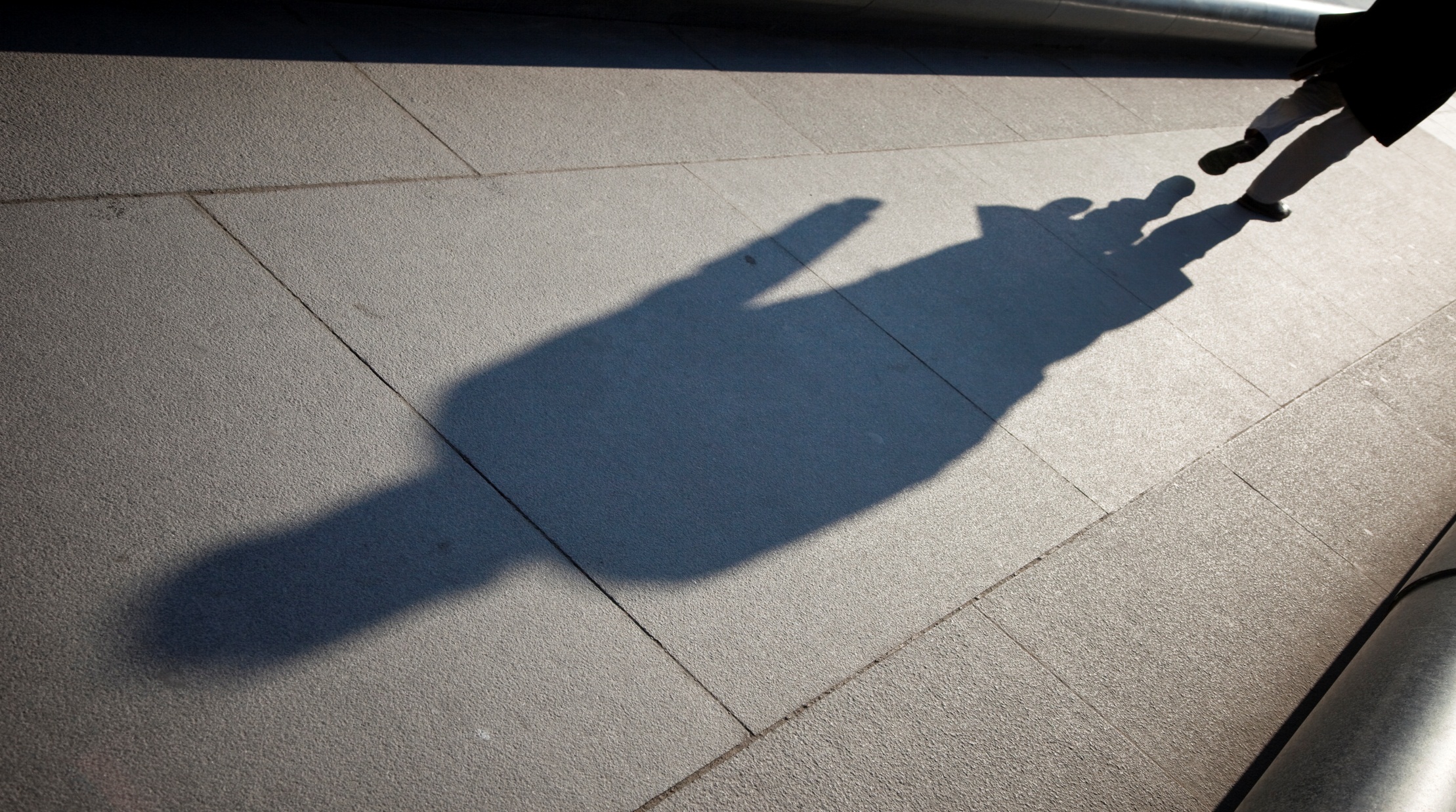 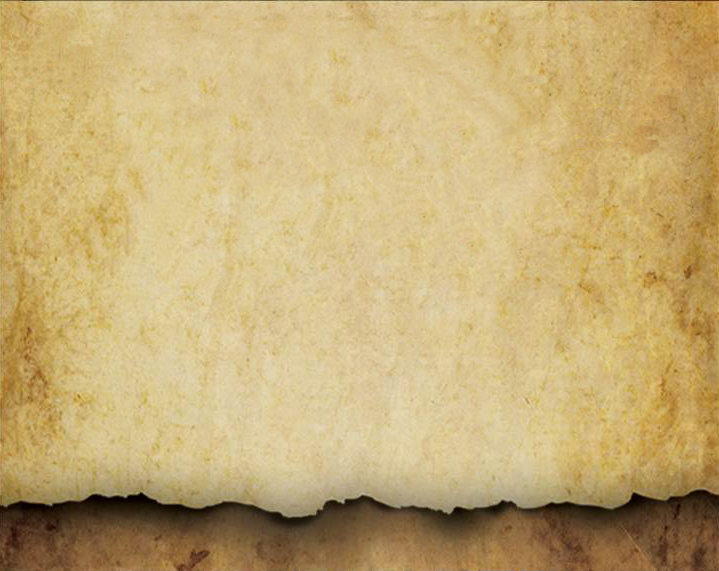 I. The shadow attacks the principles of a knight by suggesting the 15 Whims of the spandex male.
Whim 1 – Males become men by simply saying they are.
Whim 2 – Males choose the path of least resistance.
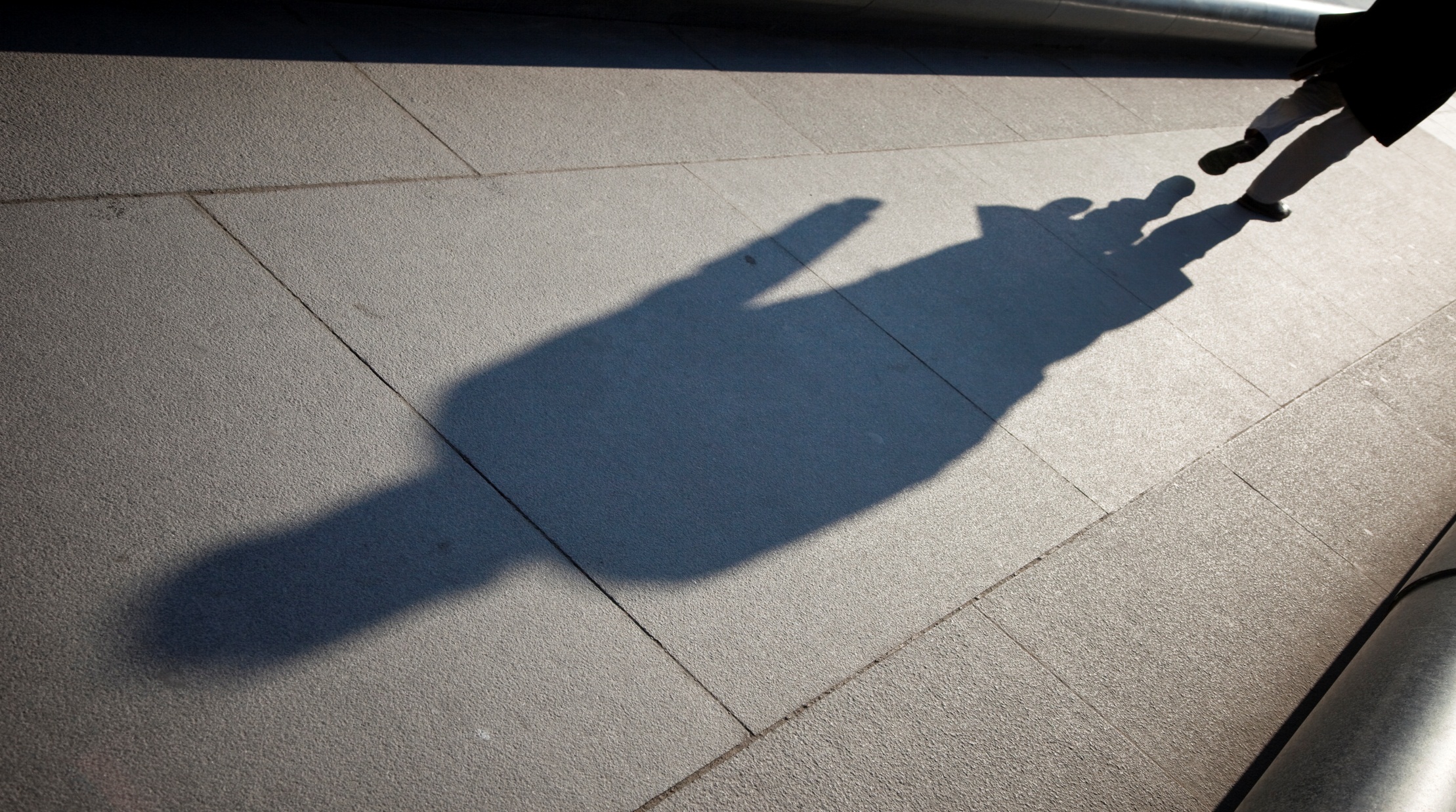 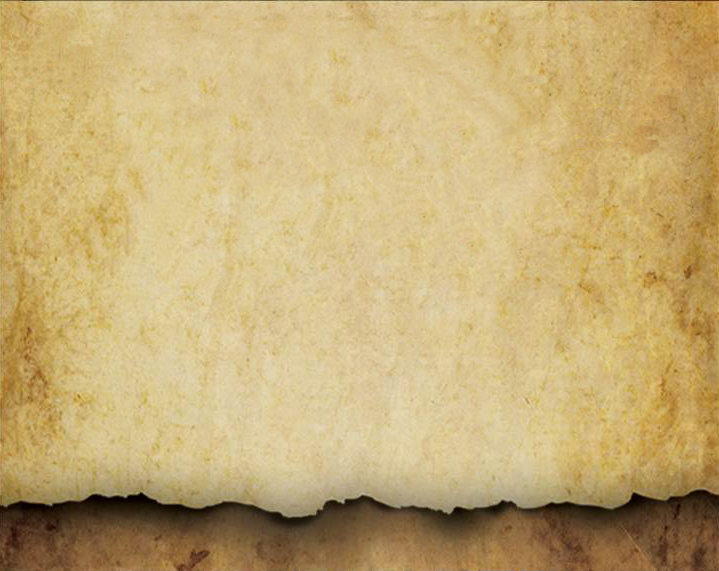 Whim 3 – Males limit their world by staying in ruts, limiting change, and responding impulsively. A male is not confined by:
*  Previous promises that have been made.
*  What is good for others. 
*  Rules.
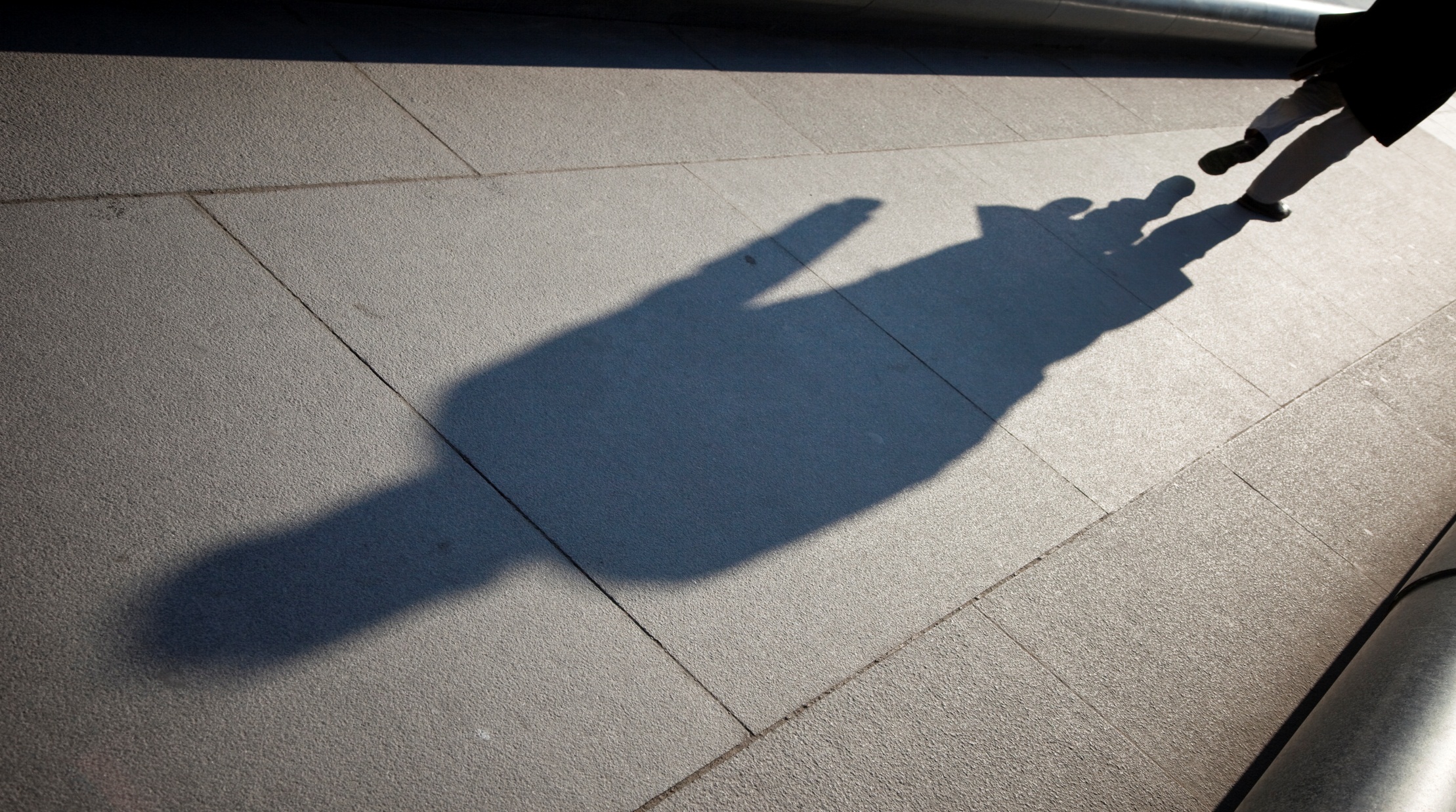 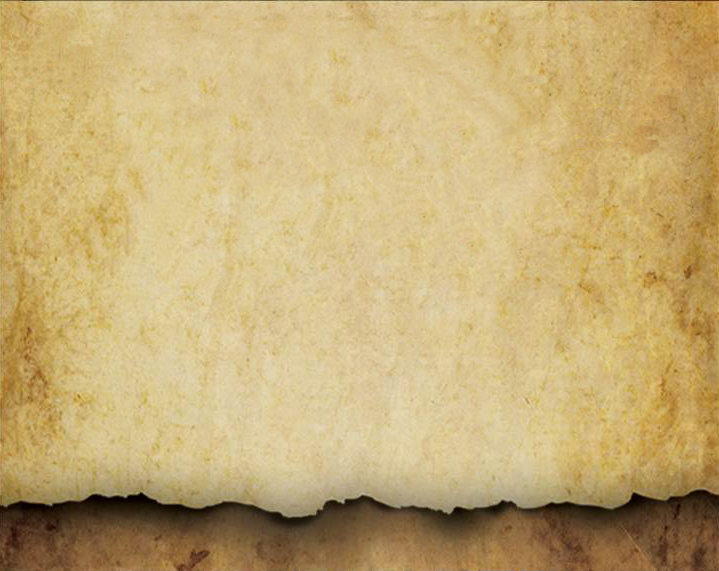 Whim 3 – Males limit their world by staying in ruts, limiting change, and responding impulsively. A male is not confined by:
* Social expectations.
* Self-discipline.
* God’s desire.
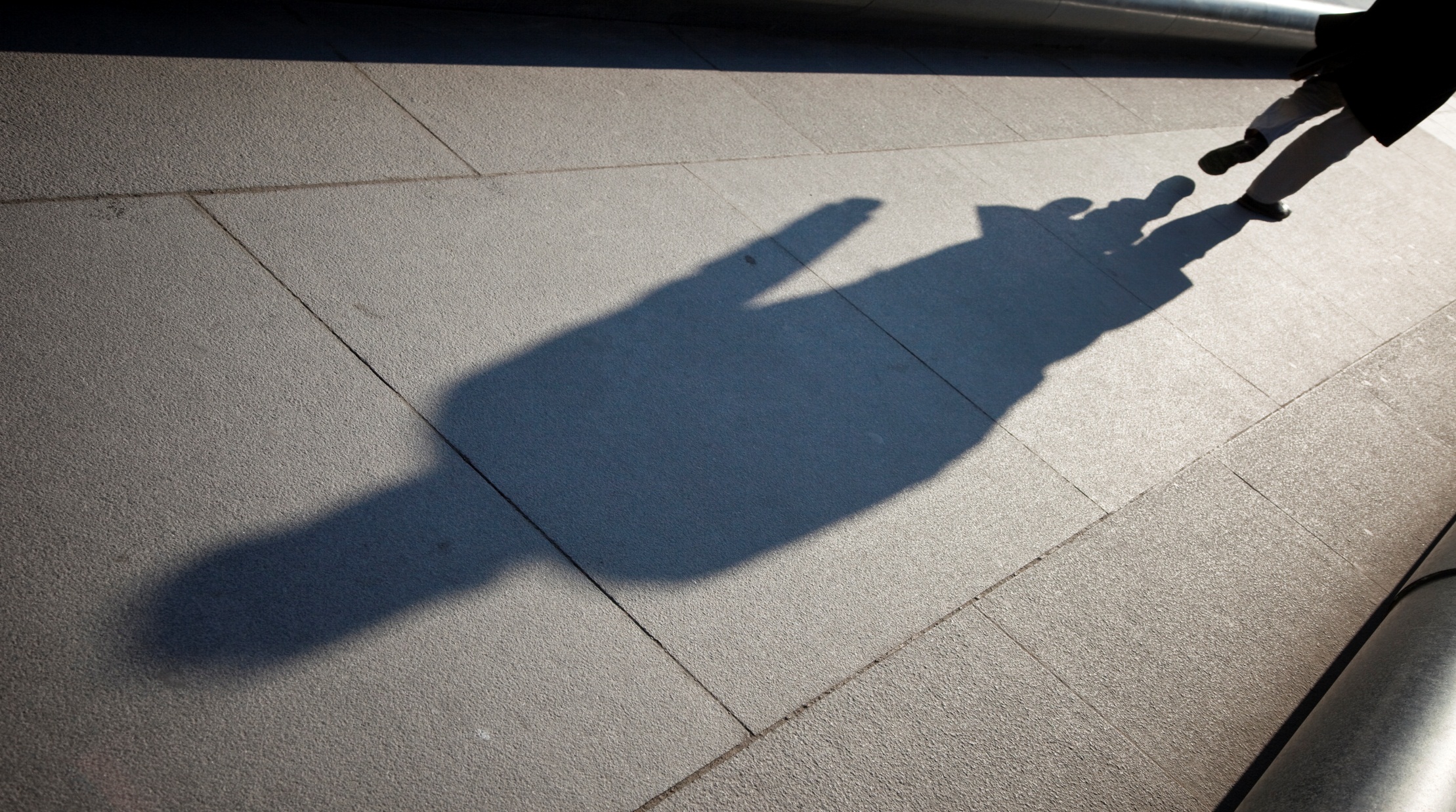 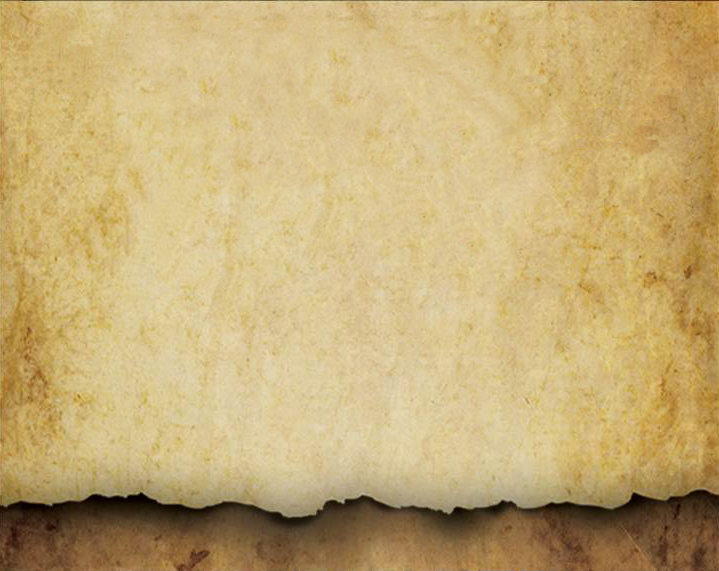 Whim 4 – Males expect to be pampered.
Whim 5 – Males take the easiest route.
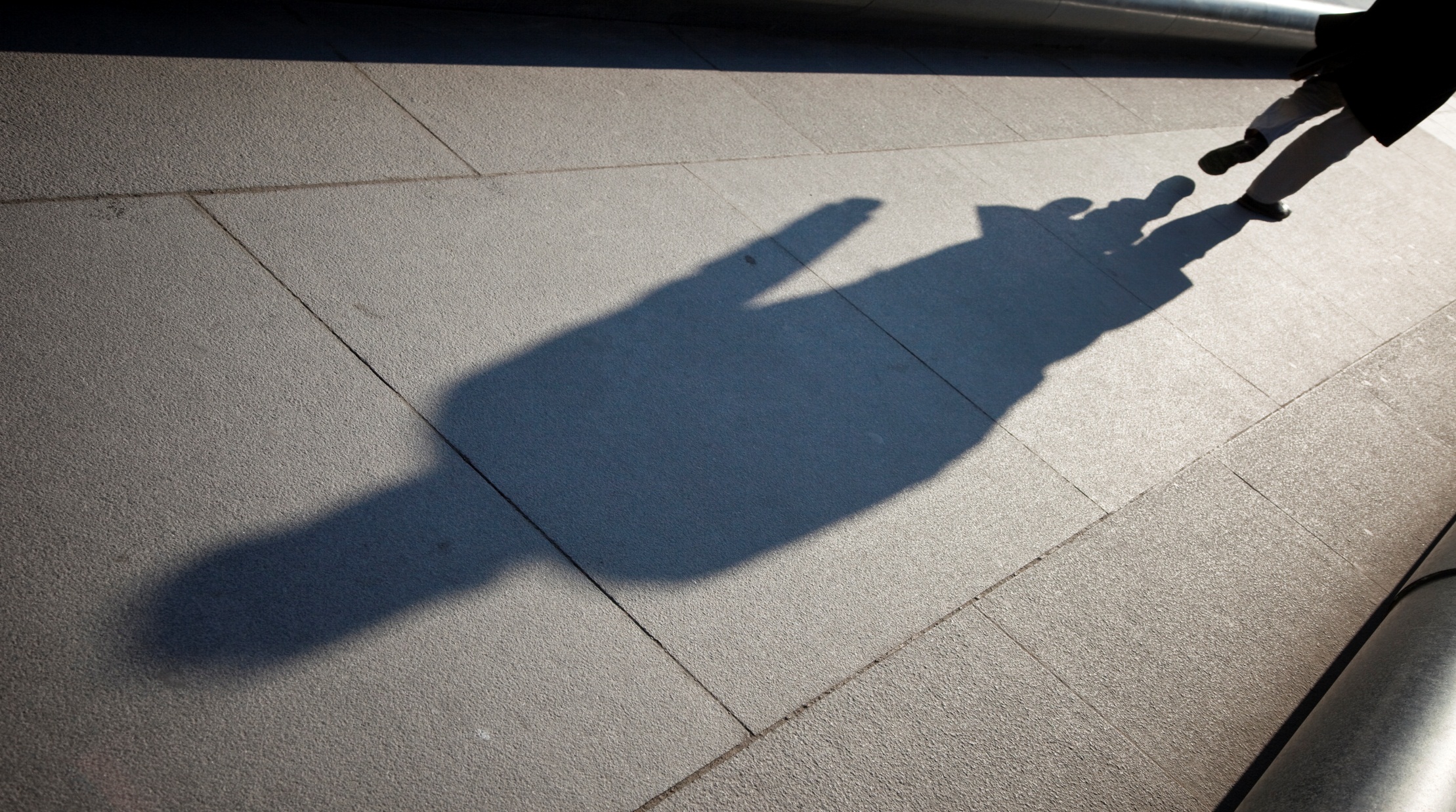 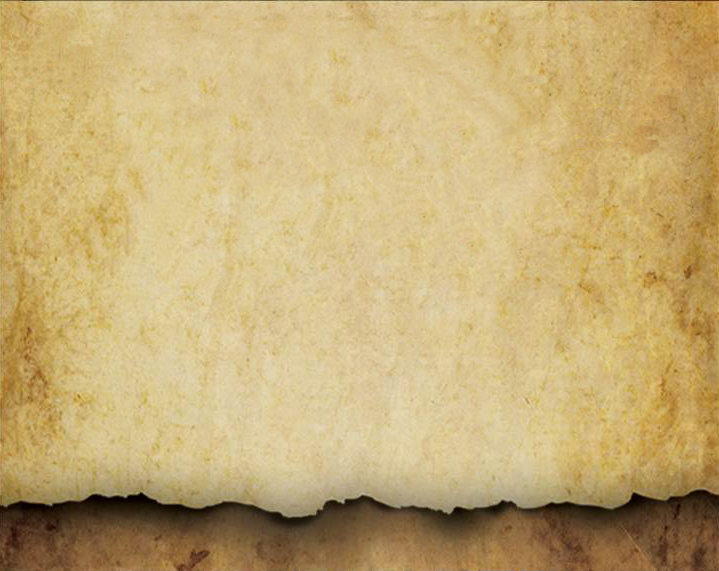 “A man is usually more careful of his money than of his principles.”
Oliver Wendell Holmes, Jr.
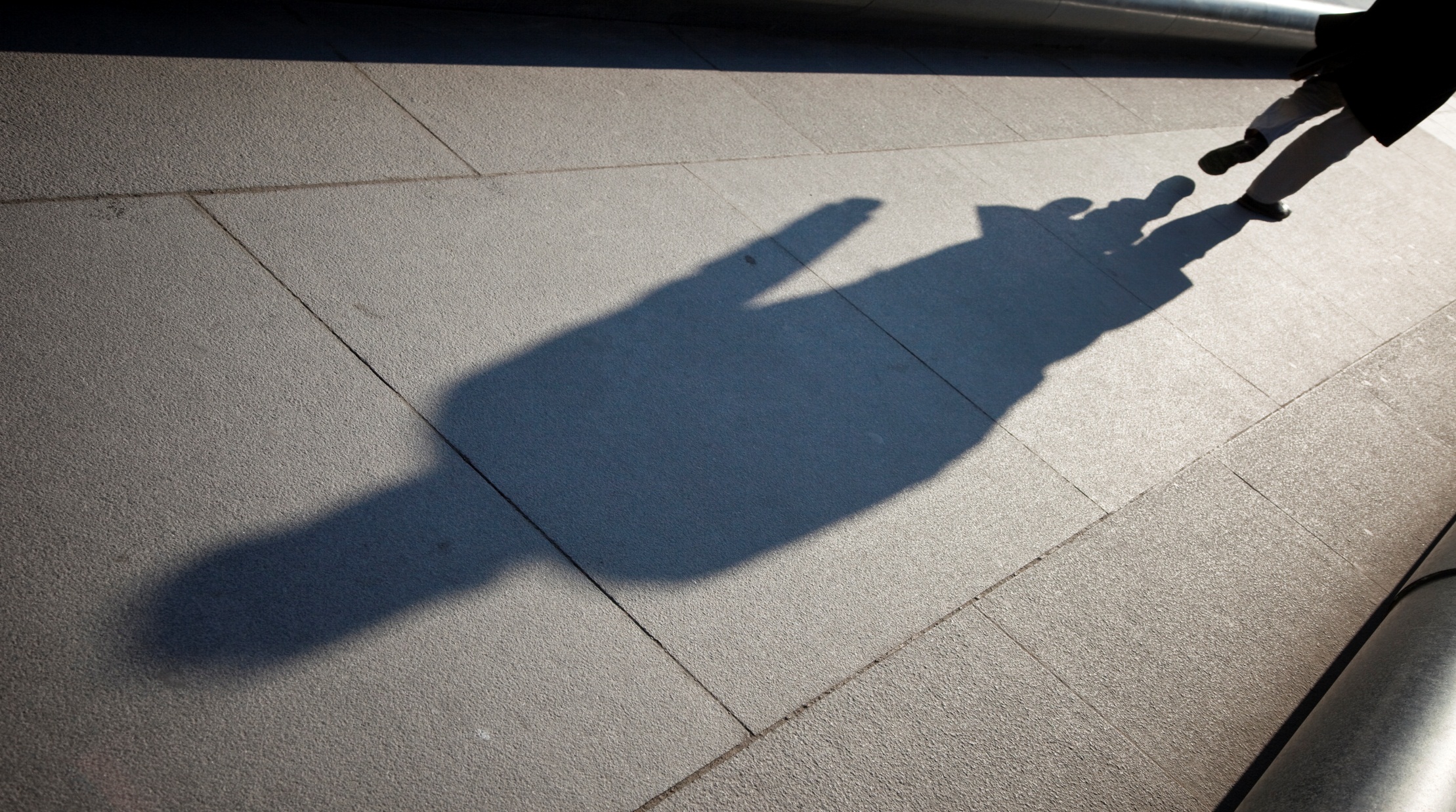 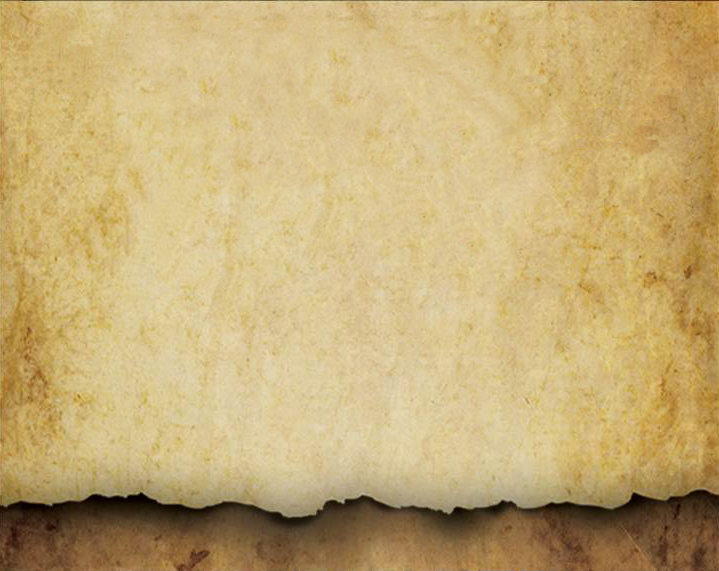 Whim 6 – Males should continue to do what they are most familiar with.
Whim 7 – Males do not act with honest intention, but do what looks good.
Whim 8 – Males do not go against current trends. Instead, they always choose to follow.
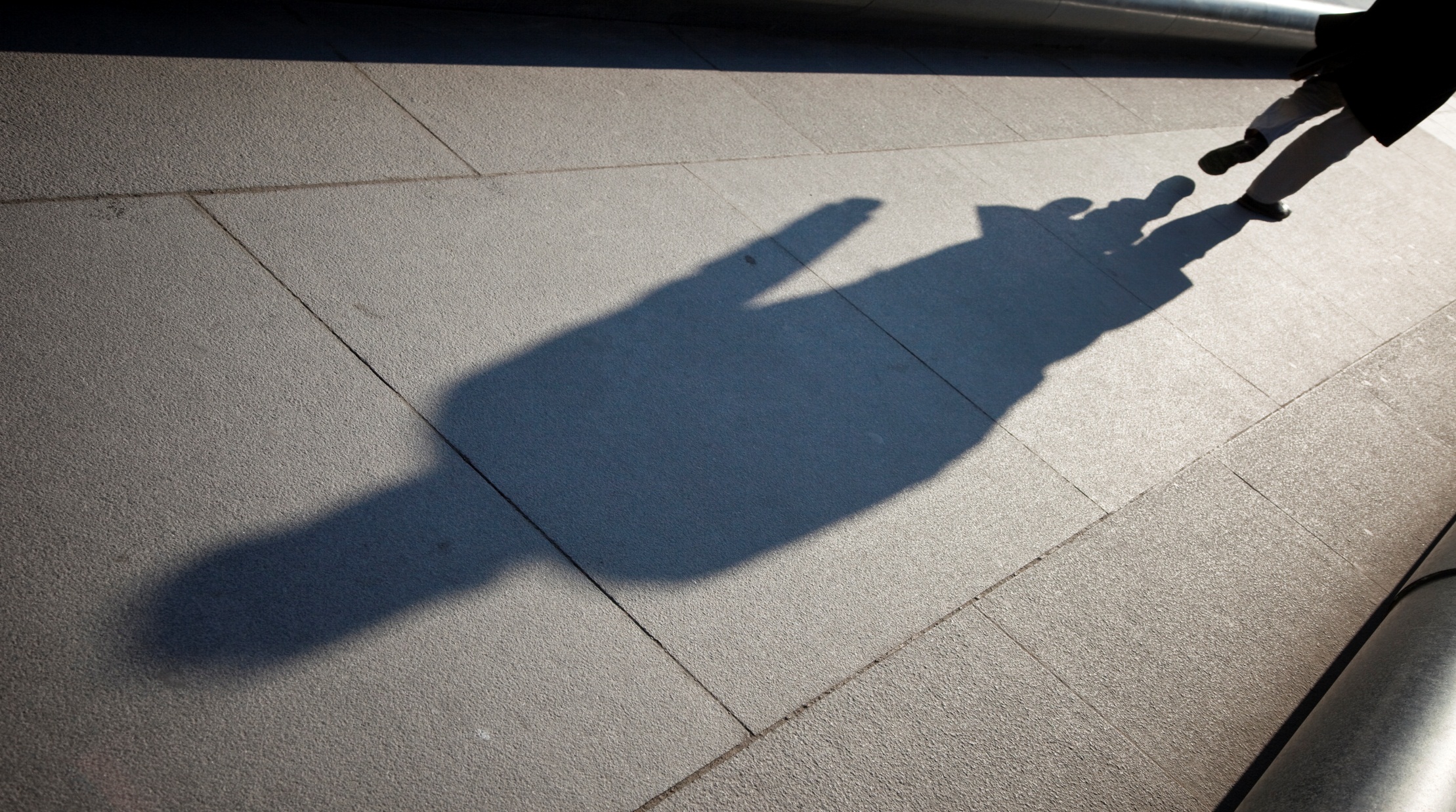 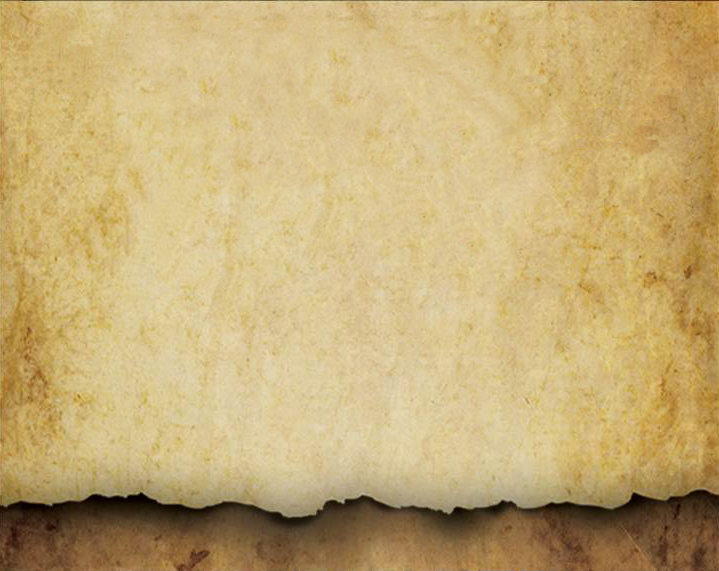 Whim 9 – Males accept that much of what will happen in the future is beyond their control.
Whim 10 – Males keep turmoil to a minimum and comfort to the max.
Whim 11 – Males ignore their need for supportive relationships.
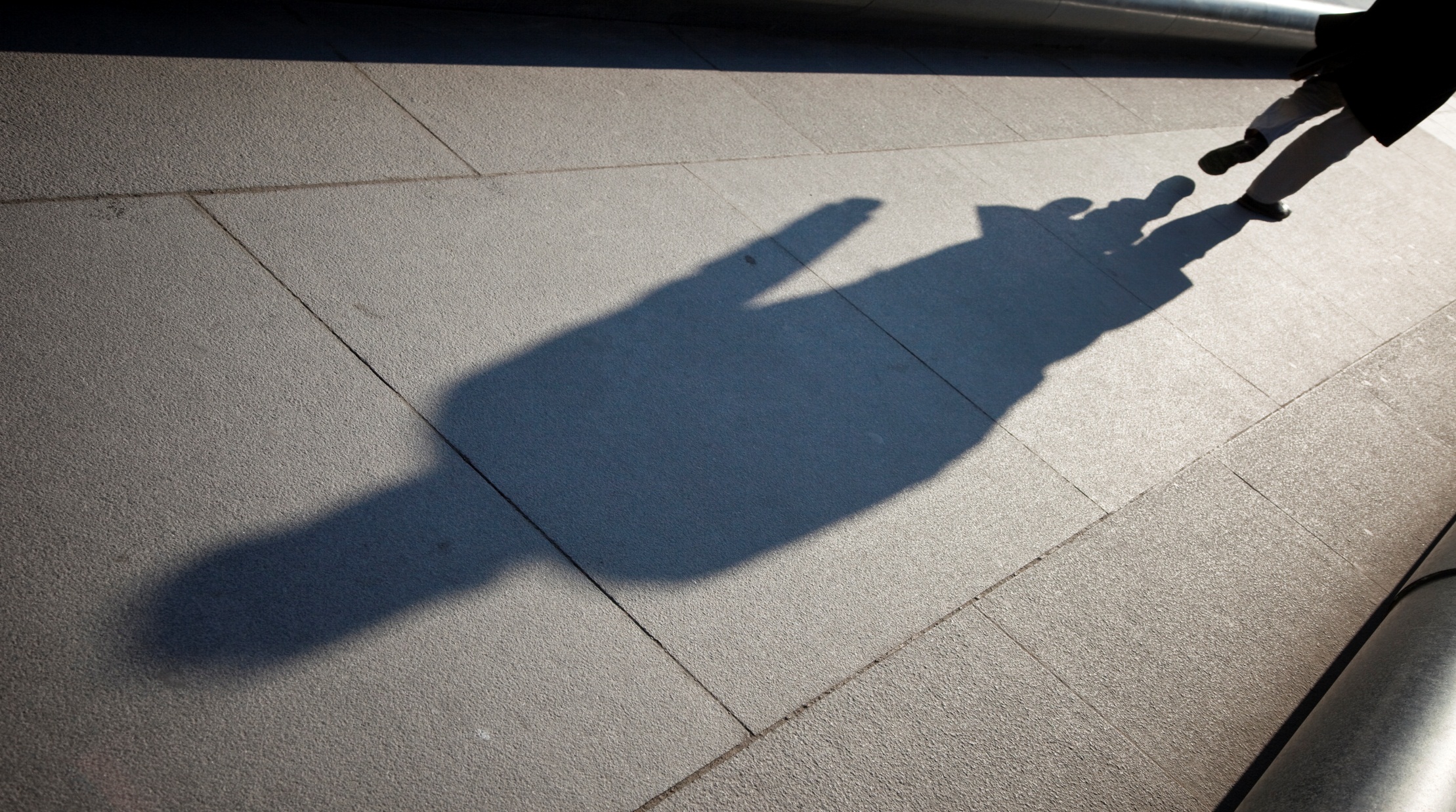 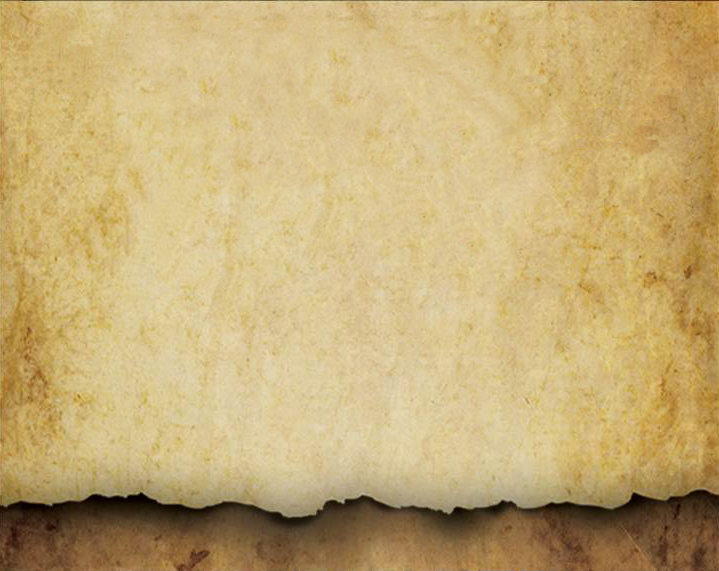 Whim 12 – Males see admitting mistakes as a sign of weakness.
Whim 13 – Males limit failure by avoiding risk.
Whim 14 – Males don’t limit themselves by moral and ethical standards.
Whim 15 – Males trust only in themselves.
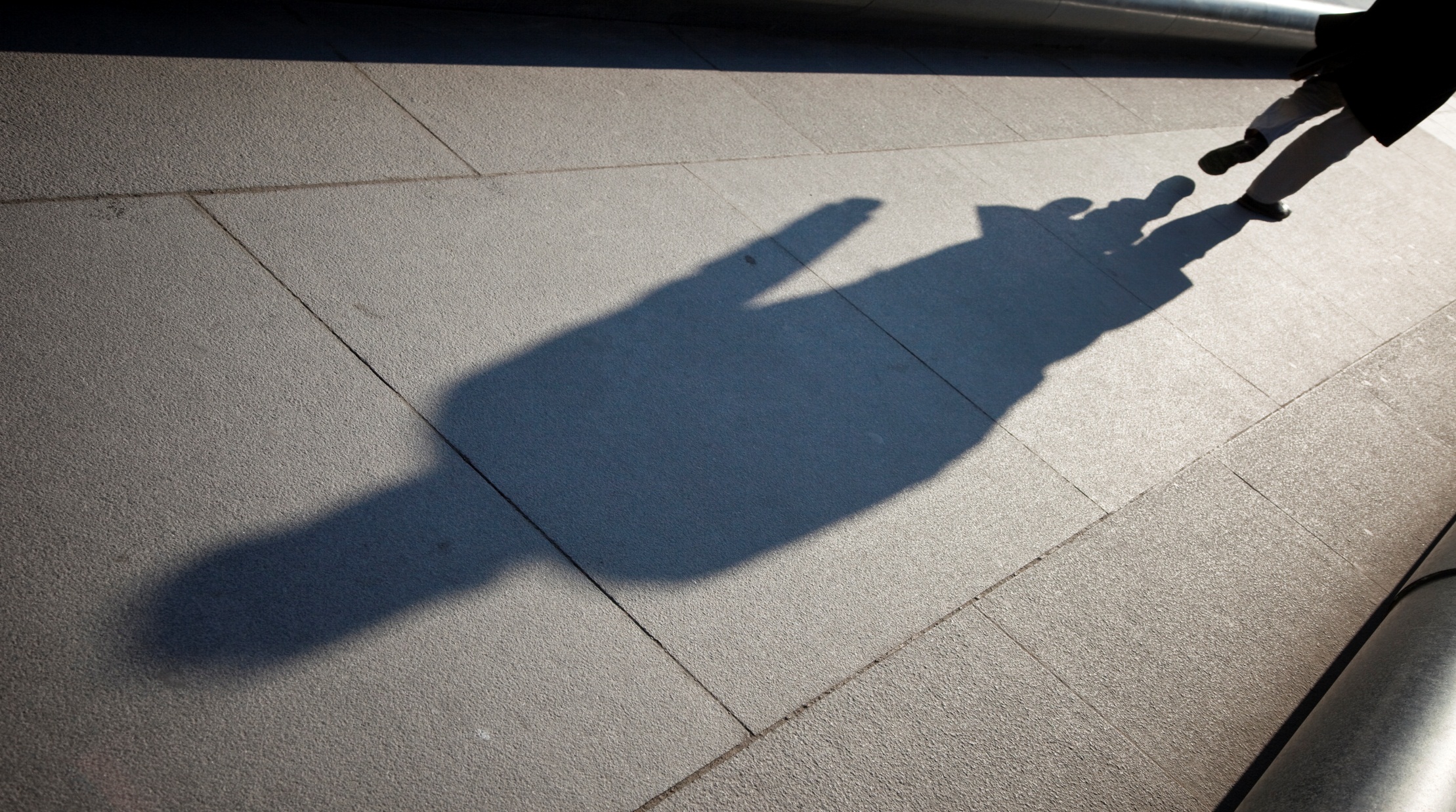 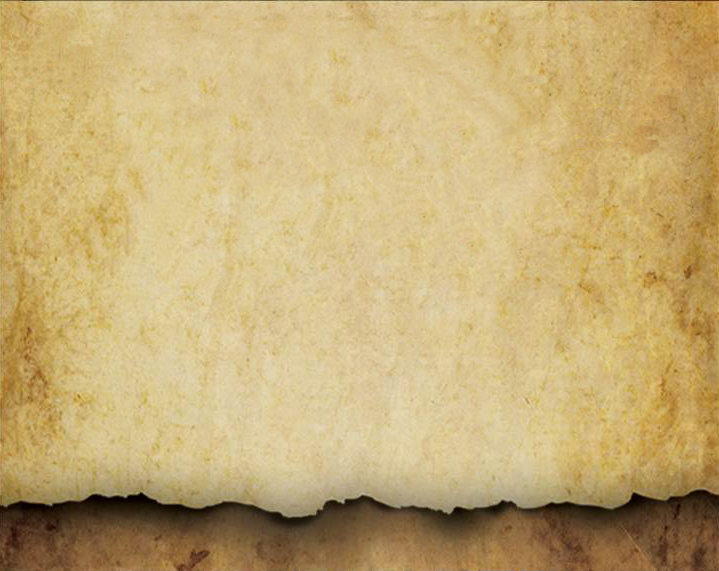 II. The shadow distorts the protective system of the knight by:
A. Encouraging inappropriate levels of armor.
B. Encouraging past filters to drive the choices of today.
C. Encouraging beliefs that are rooted in negative past experiences.
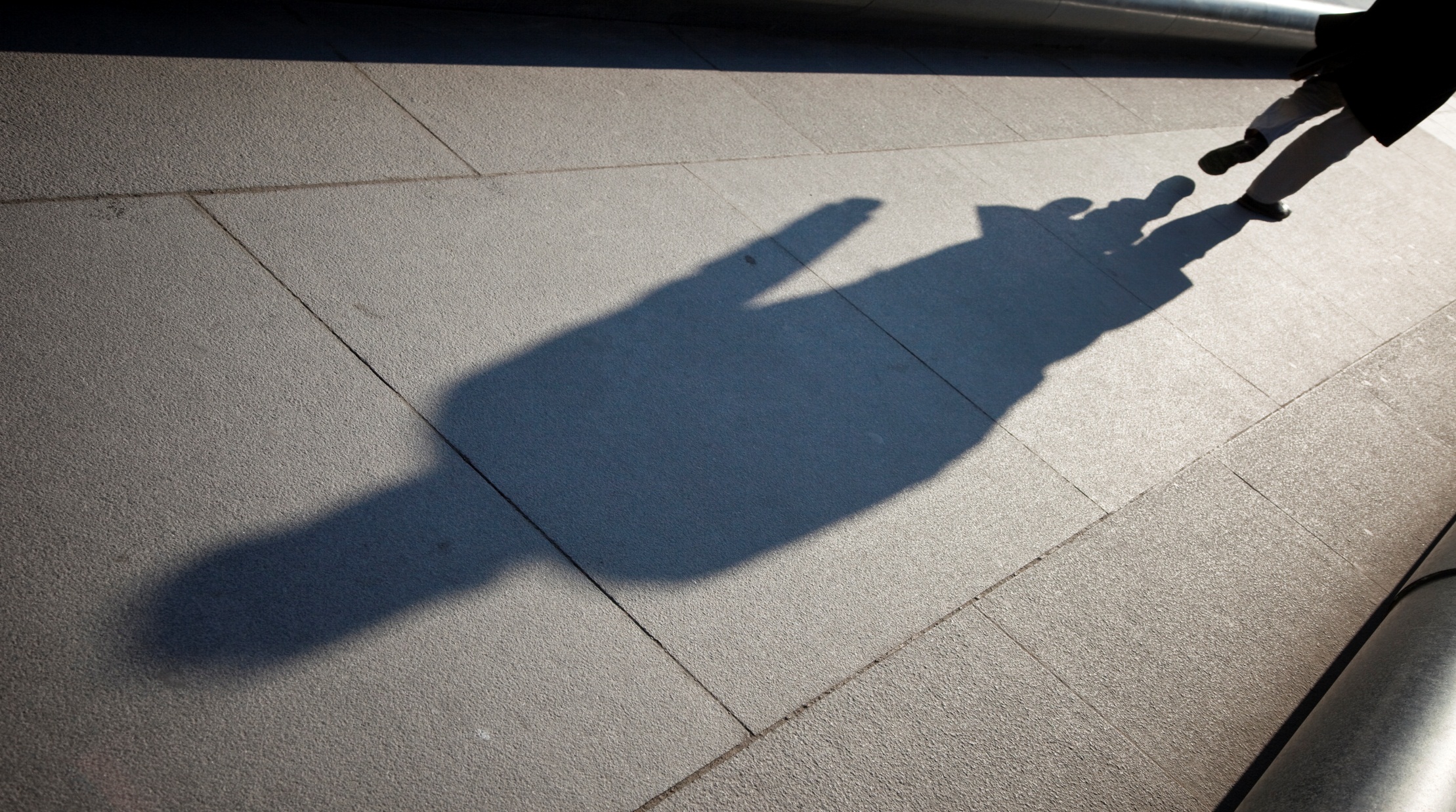 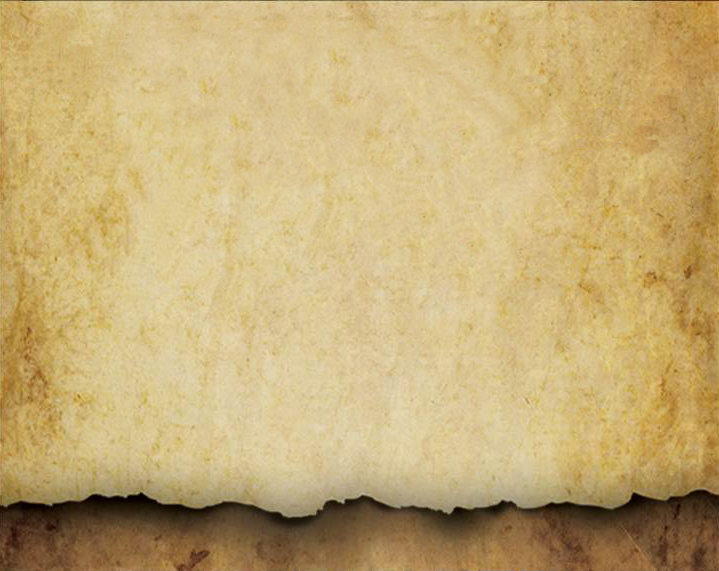 III. The shadow also actively attacks the core by limiting:
A. The responsibility one takes for the health and self care of his body.
B. The response system of the mind by encouraging:
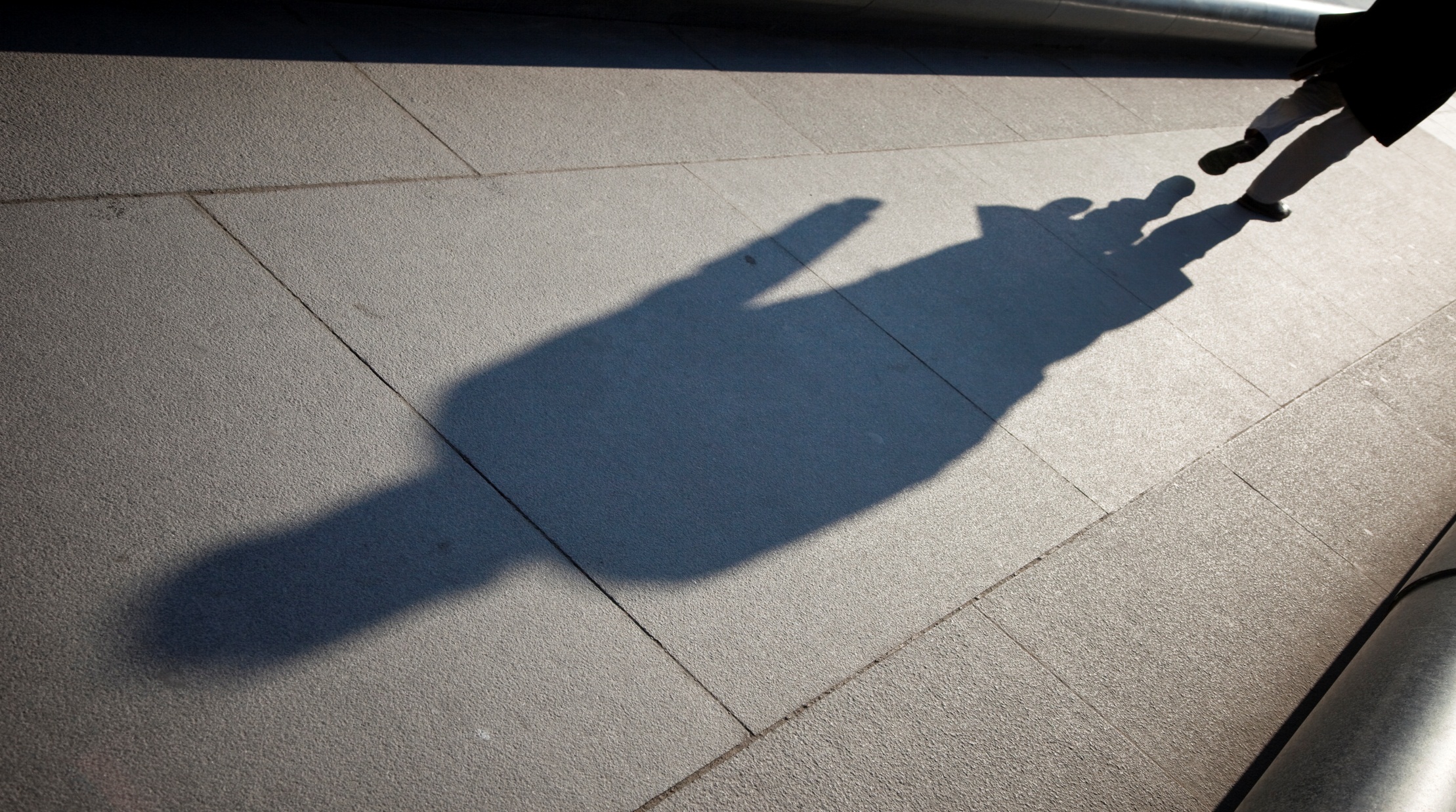 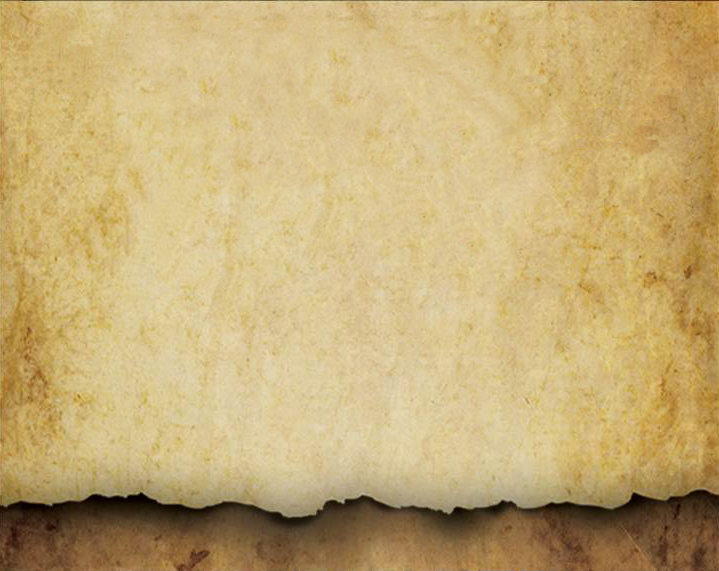 B. The response system of the mind by encouraging:
* Passivity.  (King distorted)
* Low self-esteem.  (Warrior ignored)
* Fear.  (Friendship rejected)
* Isolation.  (Lover denied)
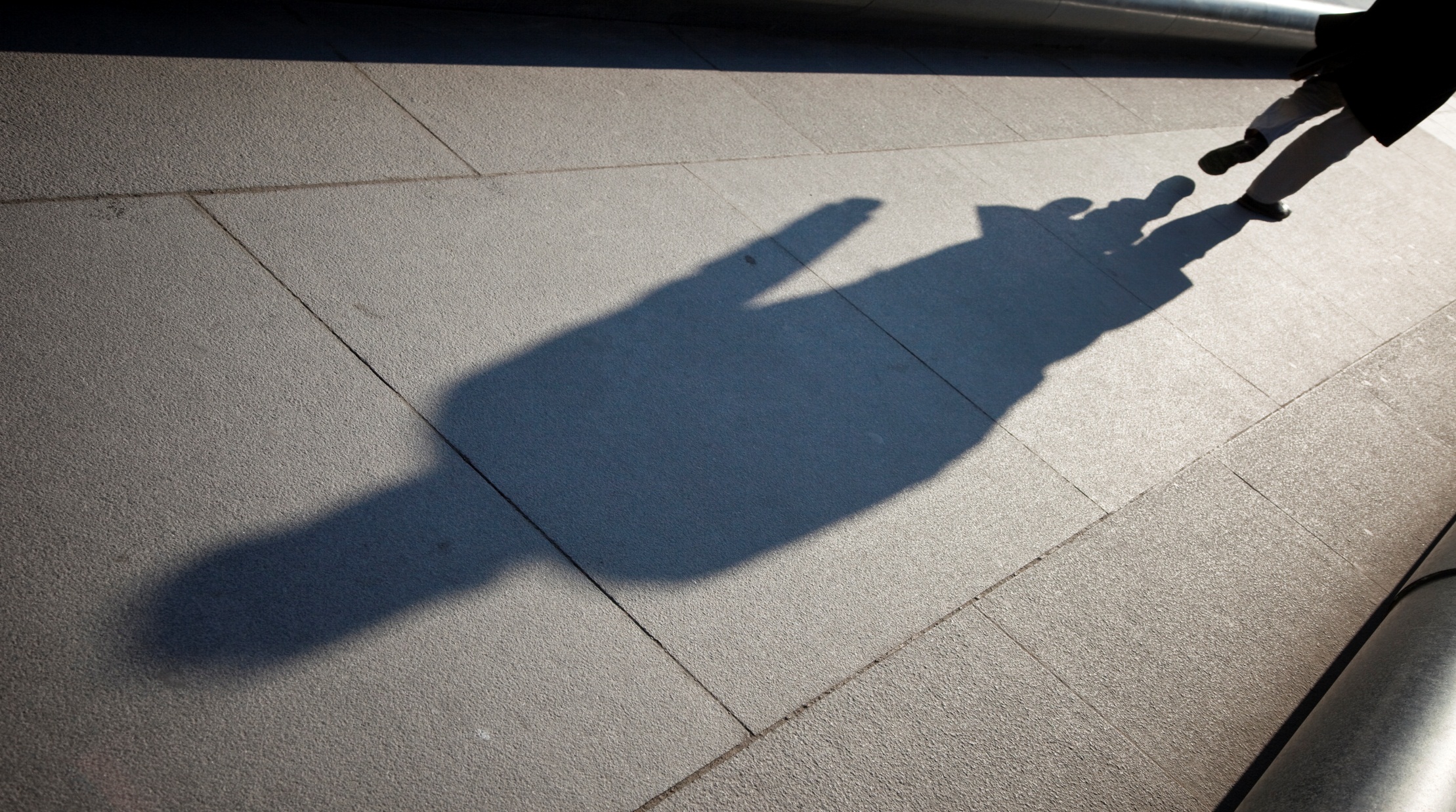 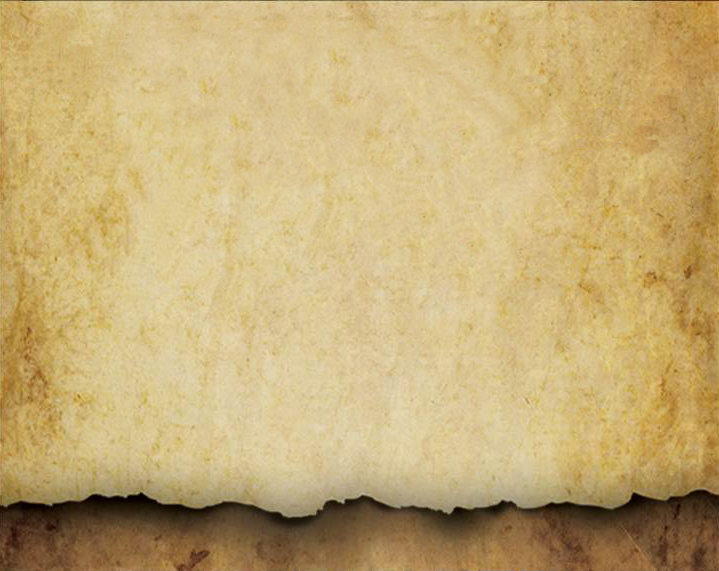 C. The soul’s desire to connect to a spiritual source beyond one’s self.
D. The search for spiritual rebirth.
E. The awareness of the total core’s messages during decision-making.